Česká abeceda (Czech alphabet)
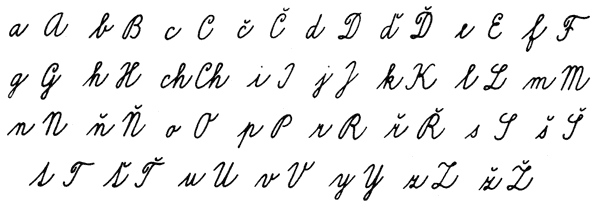 Czech greetings
Dobrý den
Dobré ráno
Dobrý večer
Ahoj
Čau
Na shledanou
Czech alphabet (specifics)
Vowels: a, e, i, o, u, y
Short x long
a, e, i, o, u, y - á, é, í, ó, ú, ů, ý
Read
Máma	Táta	Med		Mléko	Univerzita	úterý	dům

OU: koupit, studujou
IE (ije): ekonomie, Lucie, filosofie
II (iji): ekonomii, Lucii, filosofii
Consonants
b, f, l, m, p, s, v, z
d, t, n,
H: hotel, hlava, hokej
C: citron, cukr
CH: chlapec, chladný, chata
J: já, jablko, jako
Háček
ž, š, č, ř, ď, ť, ň

zebra x žebra, zub x žena
syn x škola
cukr x čokoláda, 
ruka x říkat, doktor x lékař
Ď, Ť, Ň
dˇ, ť, ň – very often in combination with s i/ě

DY, TY, NY x DI, TI, NI
kódy x dívky
ty x ti, tykat x tikat
ony x oni, banány x nikdo
! foreign words: tenis, univerzita, diskotéka, Monika
Ě
dě, tě, ně
dělat x den
tělo x ten
někdo x nebo
bě, pě, vě (bje/pje/vje)
běhat x bez
pěna x pes
věk x ven

mě (mně)
město, měsíc x metro
No vowel - no problem
Prst, vlk, krk … zmrzlina

Strč prst skrz krk.
Tongue twister
Tři sta třicet tři stříbrných stříkaček stříkalo přes tři sta třicet tři stříbrných střech.
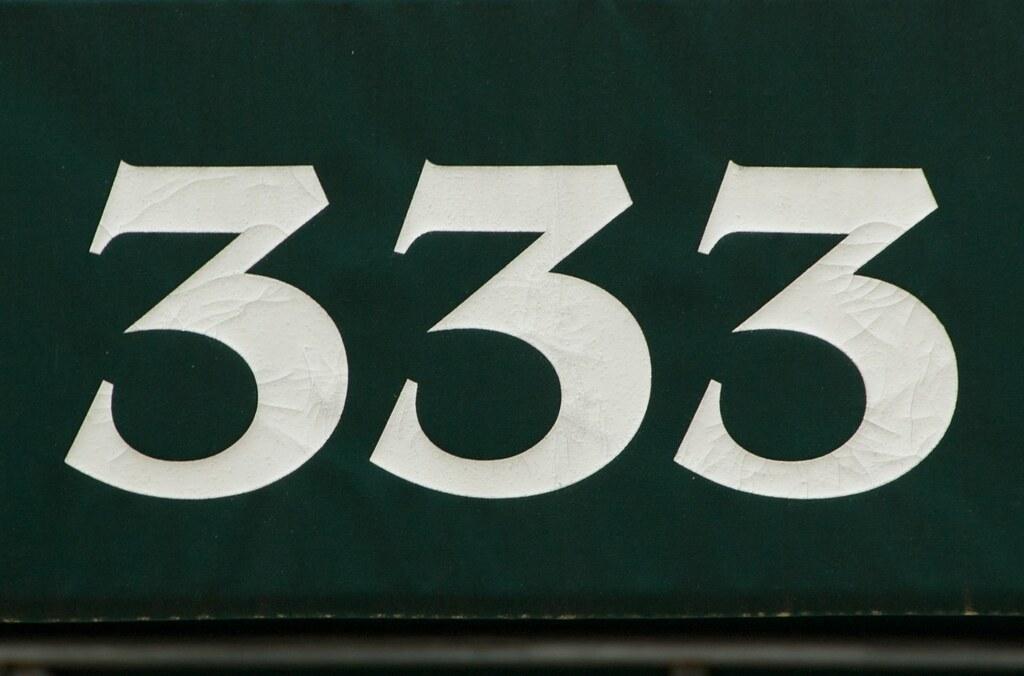